Español Regular 6
Programa de Lenguas y Comunicación de Nueva York
Programa de Español
Prof. Sonia Torres Rubio
Nueva York, 24 de febrero de 2020
Bloque II
La ciudad más segura entre las grandes del país, págs. 23, 24 y 25.
¿De qué trata este artículo?
¿Cuáles son los datos más importantes que presenta?
¿Qué es lo que más te ha sorprendido?
¿Te parece Nueva York una ciudad segura? ¿Por qué sí o por qué no?
¿Crees que es una ciudad segura para todas las personas?
Niños/as
Personas de distintas procedencias geográficas
Personas que hablan distintas lenguas
Personas de distintos géneros
Personas que viven en distintos barrios

Como persona que vive en Nueva York, ¿qué cosas te preocupan?
¿Has observado cambios desde que llegaste?
Revisión gramatical
__________ nerviosa (ponerse) cuando veo a gente peleando en la calle.
__________ nerviosa (ponerse) ver a gente peleando en la calle.
__________ nerviosa (ponerse) que la gente se pelee en la calle.
Me preocupa __________ (ocupar, yo) mucho espacio en el metro, por eso siempre pongo la mochila en mis rodillas cuando me siento.
Me molesta __________ (ocupar, otros pasajeros) mucho espacio en el metro y no se quiten las mochilas de la espalda.
Me molesta que la gente __________ (ocupar) otros asientos con su mochila.
Me molesta la gente que _______ (ocupar) otros asientos con su mochila.
Revisión grammatical-Estructuras para dar consejo
__________ (evitar) hablar demasiado cerca de las personas.
Es importante que __________ (evitar) hablar demasiado cerca de las personas.
__________ (saludar) a las personas que están en el ascensor.
Es recomendable que __________ (saludar) a las personas que están en el ascensor.
__________ (usar) “usted” con una persona mayor al principio.
Es esencial que __________ (usar) “usted” con una persona mayor al principio.
No __________ (hacer) manifestaciones de afecto con tu pareja en la calle.
No es recomendable __________ (hacer) manifestaciones de afecto con tu pareja en la calle.
Interacción oral: seguridad en los espacios públicos. ¿La seguridad depende del género?
¿Qué consideras indicadores de ciudad segura? 
¿En qué espacios te sientes más seguro/a en la ciudad?
¿En qué espacios te siente menos seguro/a y por qué?
¿Sientes inseguridad en el transporte público?
¿Tienes la misma percepción de seguridad de día que de noche?
¿Has presenciado alguna vez una situación que te ha generado inseguridad? 
¿Crees que en la ciudad hay una gran presencia de cuerpos de seguridad, cámaras de vigilancia, etc.?
¿Crees que los elementos anteriores contribuyen a la seguridad o violan la intimidad de las personas?
¿Crees que la seguridad en los espacios públicos depende del género?
¿Dudas? ¿Preguntas? ¿Comentarios?
¿Preguntas?
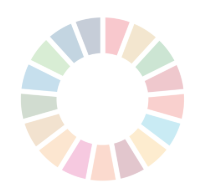 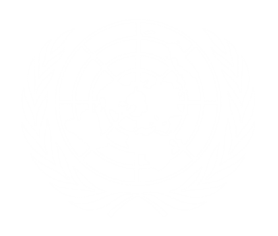 Muchas gracias
Gracias Merci 
ﺷﻜﺮﺍﹰ
Thank You Спасибо
谢谢
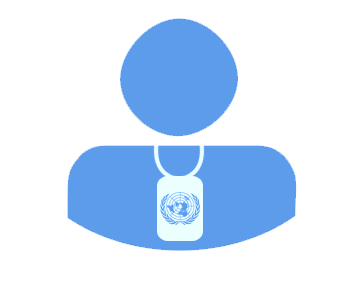 6